Чаепитие в тригорскомИз серии мероприятий «Чайные истории  моего класса»
Театрализованная викторина «Гастрономические пристрастия А. С. Пушкина»
Цели и задачи театрализованной викторины
Создание «семейной атмосферы» в классе в условиях пандемии.

В дни памяти А.С. Пушкина актуализировать материал о жизни поэта.
Привлечь к подготовке сценария, театрализации не самых активных  учащихся класса.
Подготовить тематическое угощение: яблочные пироги и крыжовенное варенье, сваренное в семьях учащихся.
Смеркалось; на столе, блистая,
Шипел вечерний самовар,
Китайский чайник нагревая;
Под ним клубился легкий пар.
Разлитый Ольгиной рукою,
По чашкам темною струёю
Уже душистый чай бежал…
А.С. Пушкин «Евгений Онегин» глава 3
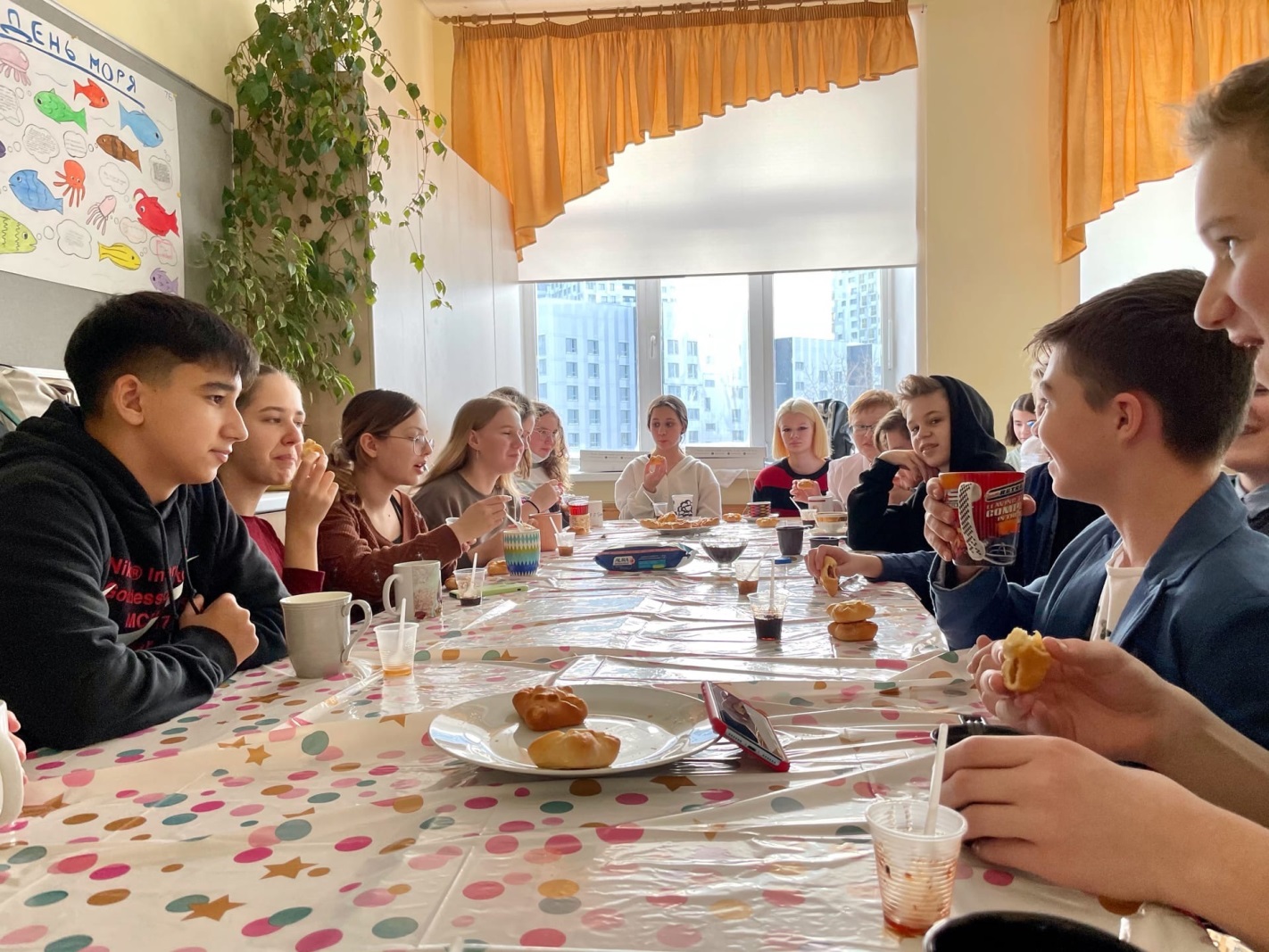 Использованная литература
URL: http://fb2.booksgid.com/content/18/semen-geychenko-u-..
URL: http://fotokulinar.ru/food-gossip/4678/